Civic Engagement & Participation
Jeff Matson
jmatson@umn.edu

NNIP San Antonio
4/7/16
Outline
MN Presidential Primary Caucus (March 1)

Geo:Code 2.0

Social Media and Open Source web mapping
Neighborhoods Organizing for Change
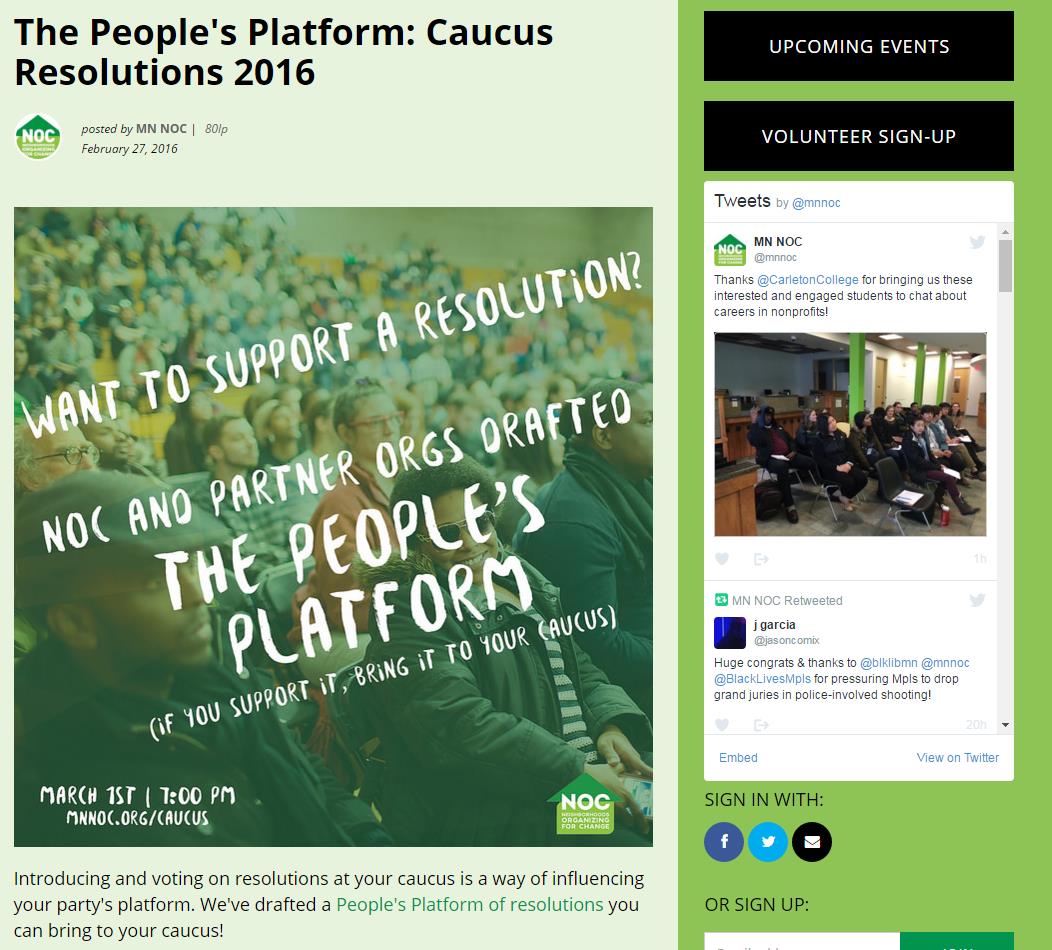 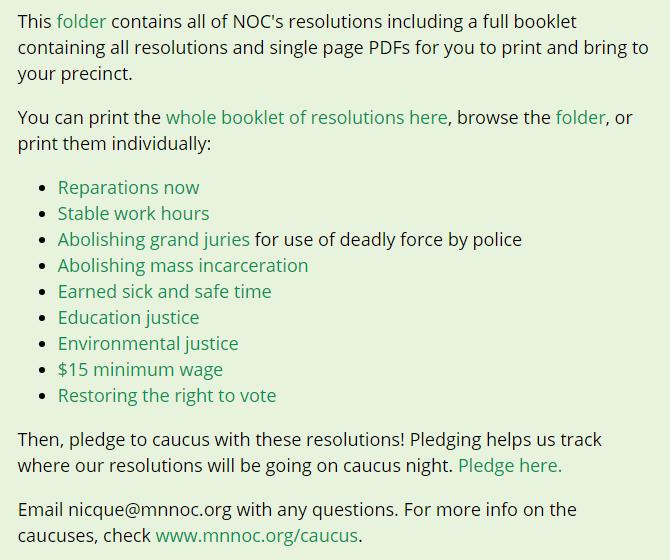 [Speaker Notes: Organizing Campaign around Democratic Caucuses 
Increase participation and delegates of color
People’s Platform (progressive equity-based agenda)]
Geo:Code 2.0
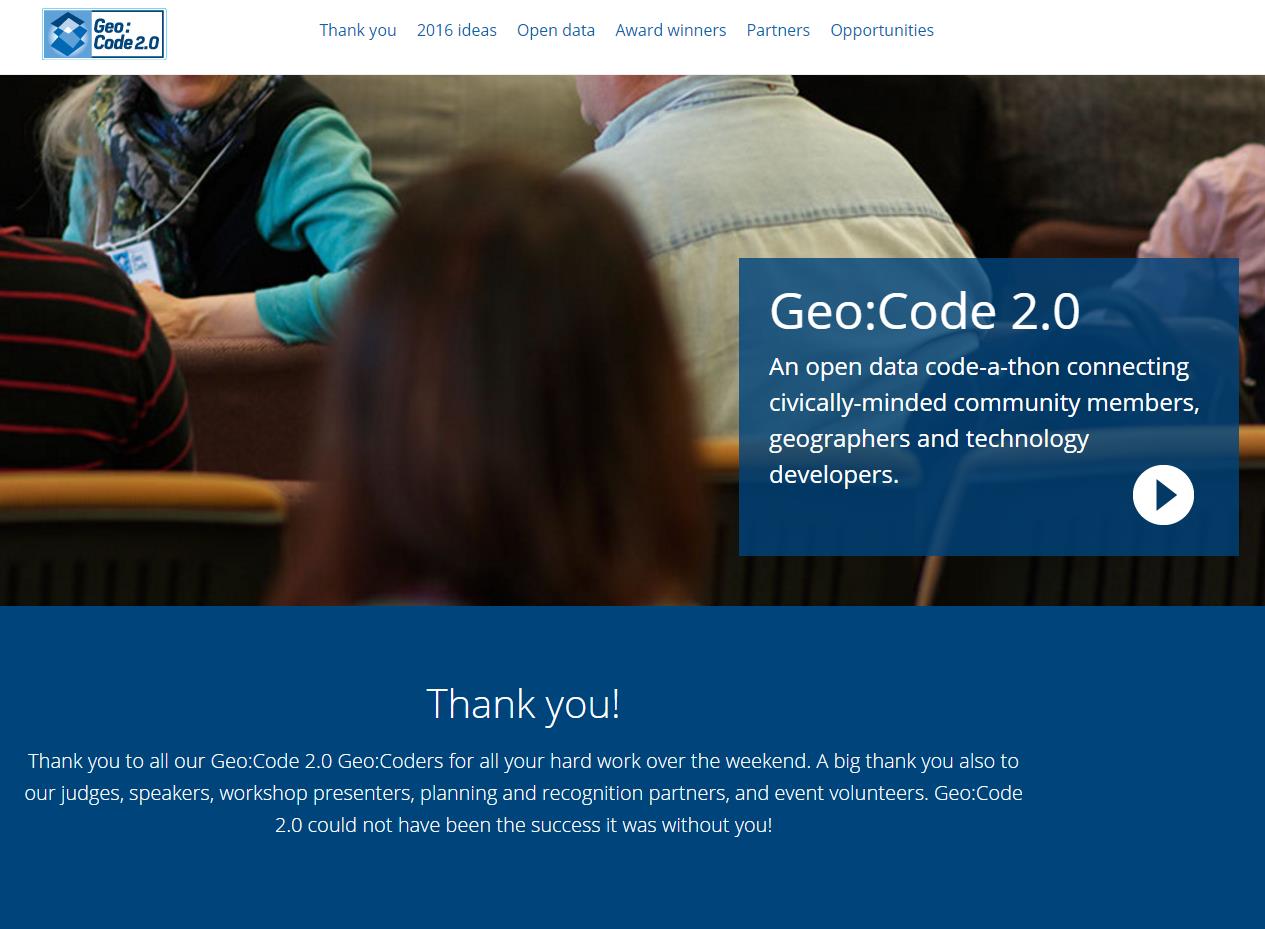 [Speaker Notes: Nice convergence of events – just days after the caucus, we co-sponsored a code-a-thon


CURA & Metro Counties sponsored hack-a-thon
Twitter-based data collection (#NOCthecaucus)
Led to discovery of Google Form]
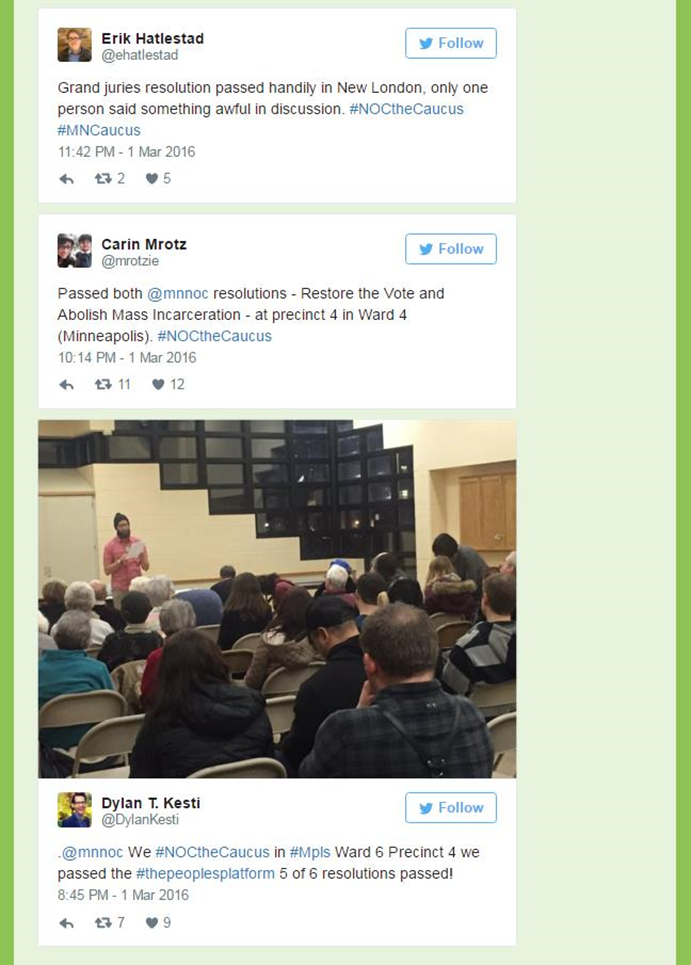 #NOCtheCaucus
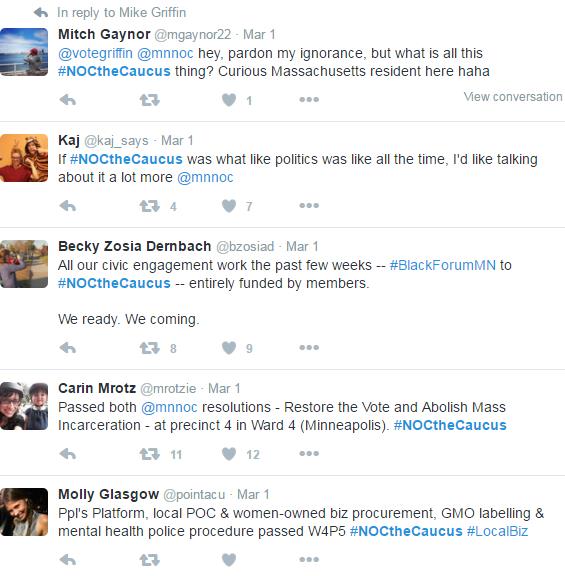 [Speaker Notes: Nice convergence of events – just days after the caucus, we co-sponsored a code-a-thon


CURA & Metro Counties sponsored hack-a-thon
Twitter-based data collection (#NOCthecaucus)
Led to discovery of Google Form]
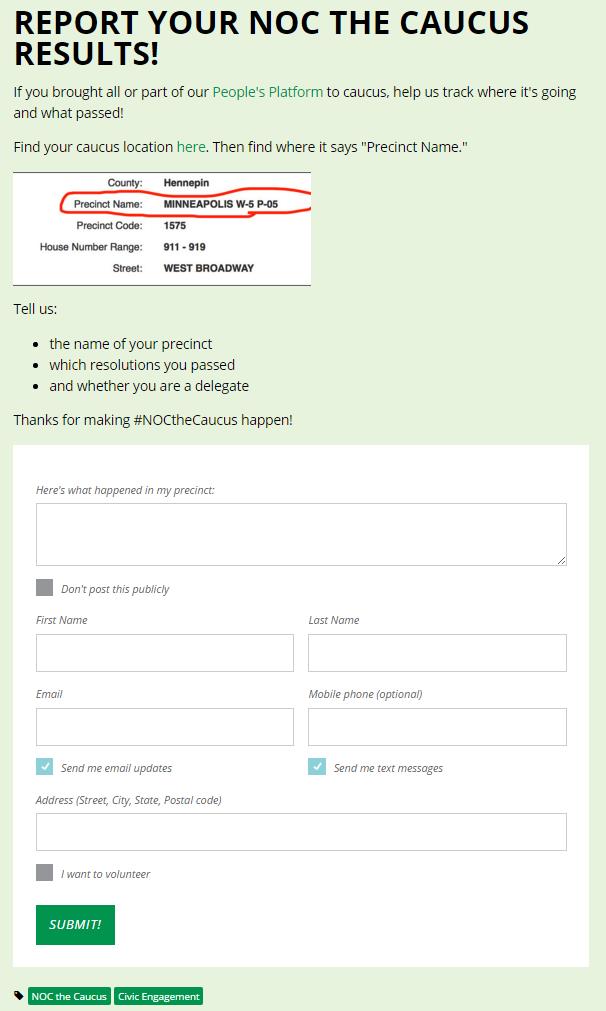 Data Prep
MOU – data agreement

Standardize and properly format Ward & Precinct 

Remove duplicates

Create fields for each issue area
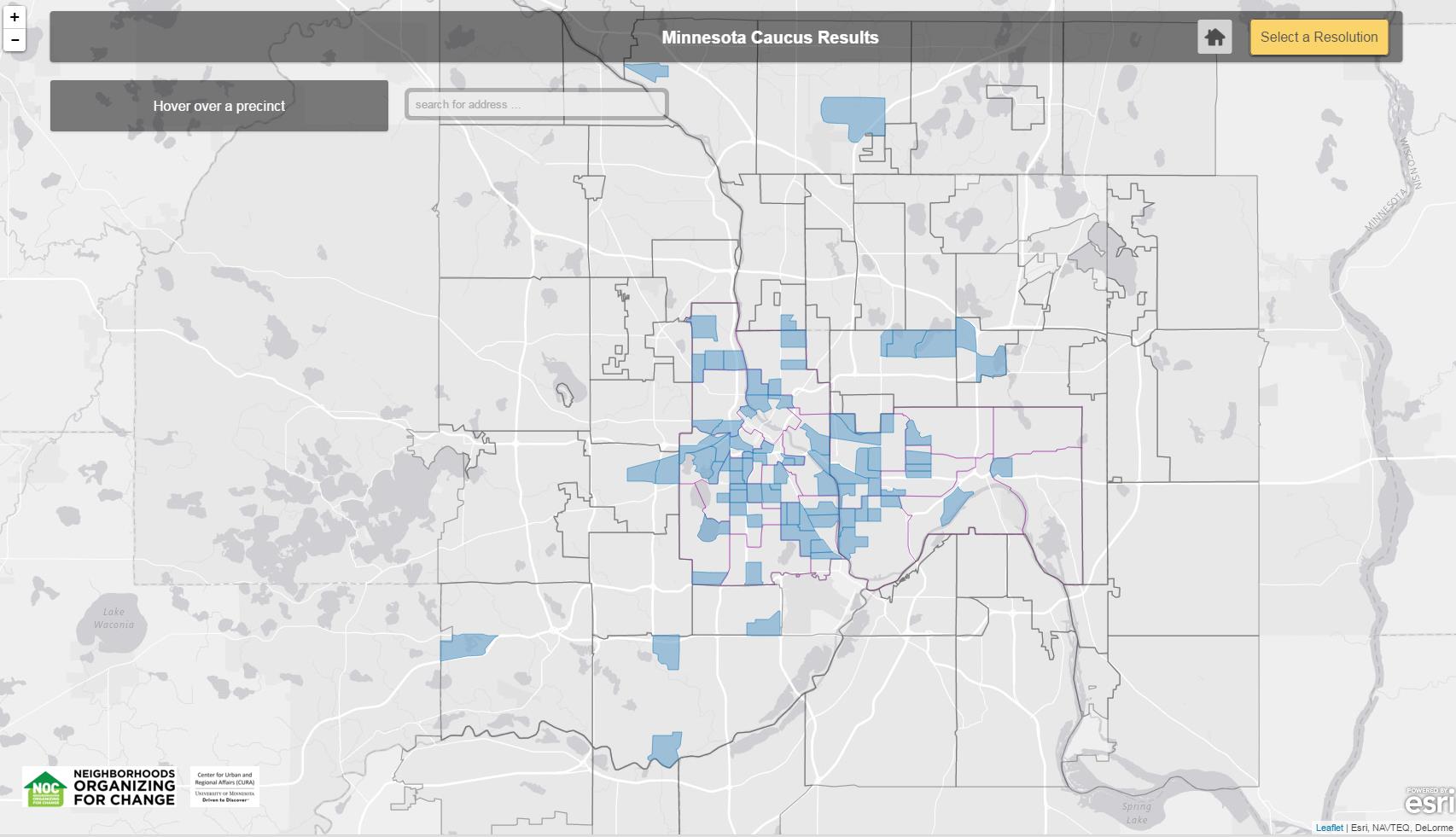 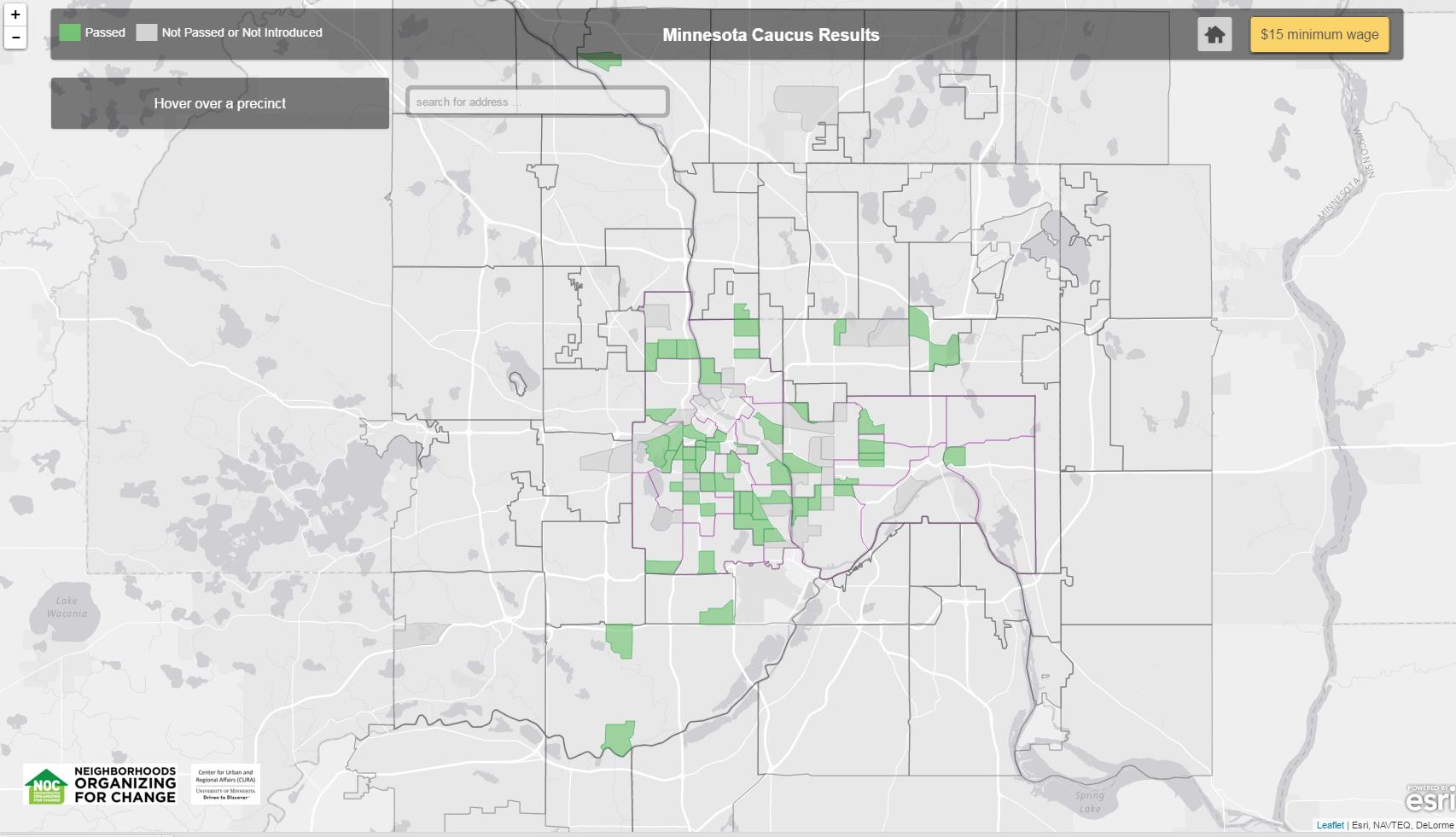 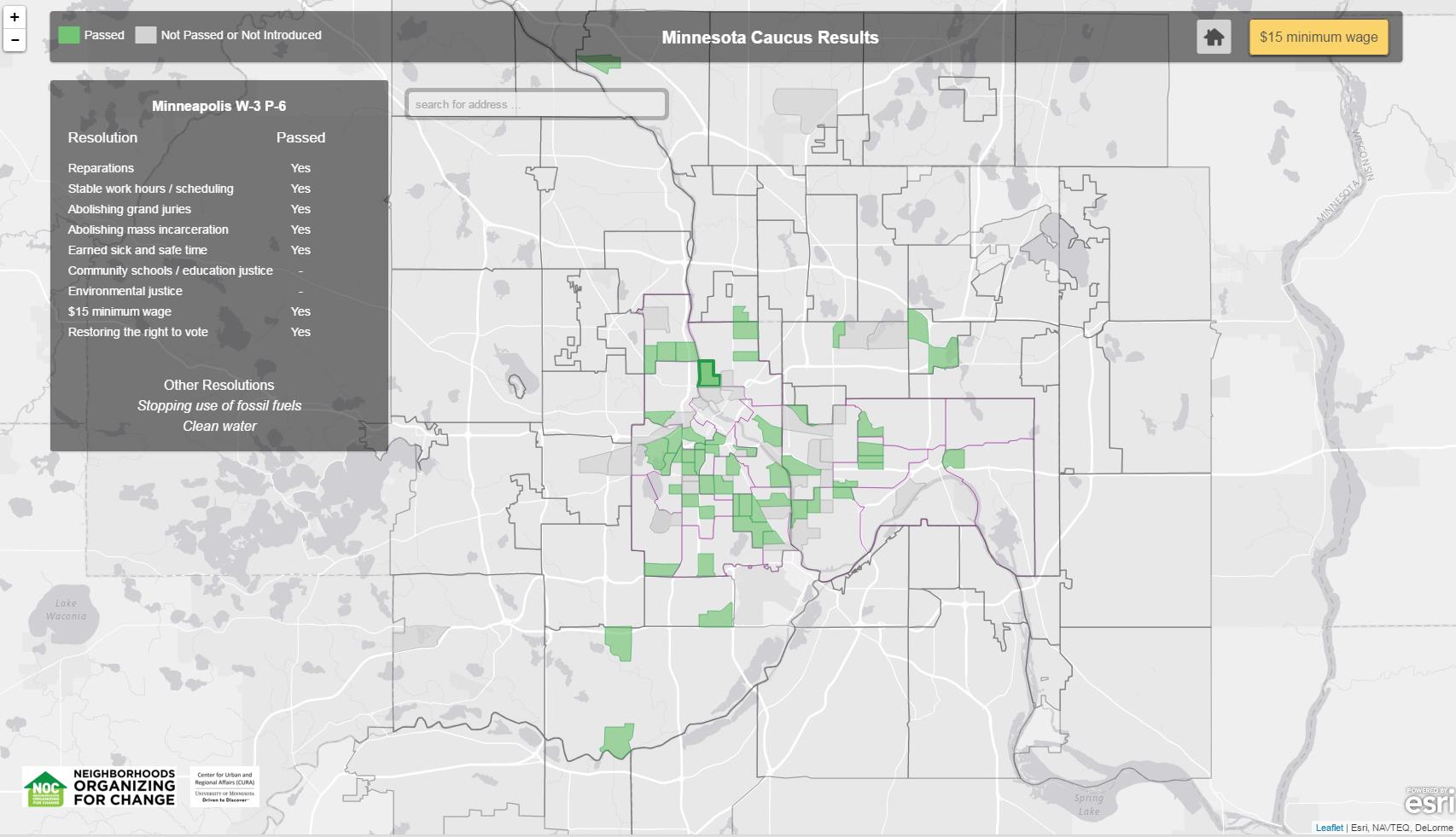 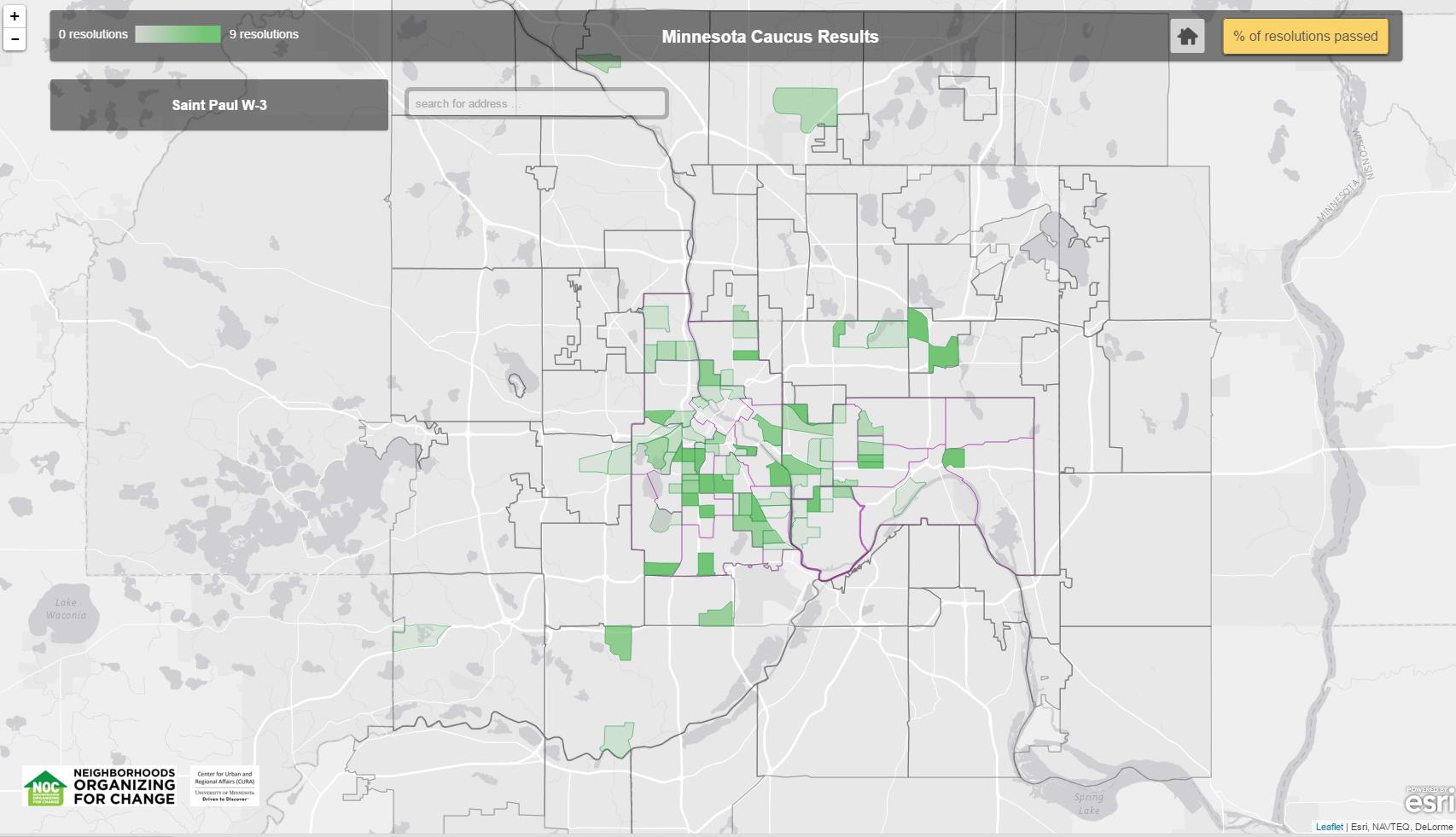 [Speaker Notes: Additions to the web map include: summing data by Ward and state house and senate district]
Immediate Impact
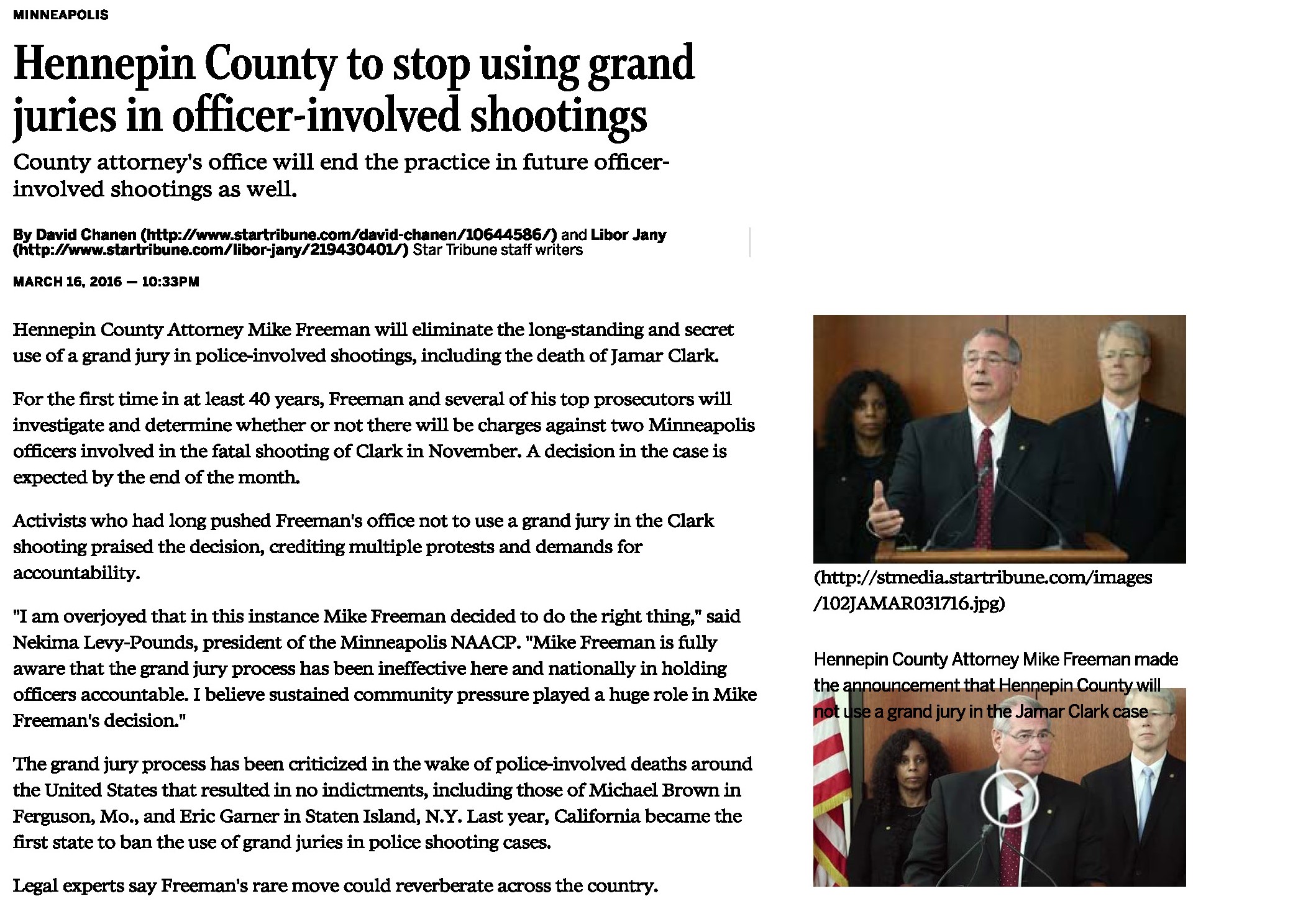 [Speaker Notes: Within weeks of the caucus two resolutions are already moving through the political system]
Immediate Impact
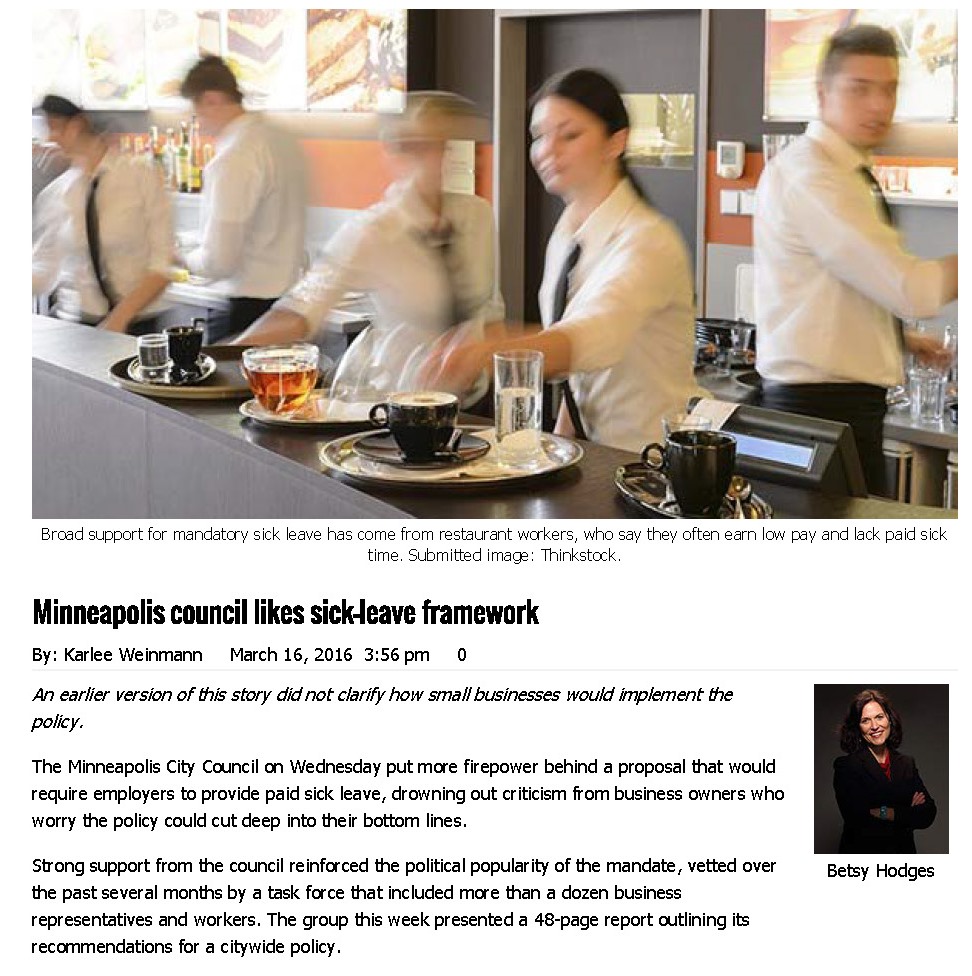 [Speaker Notes: Within weeks of the caucus two resolutions are already moving through the political system]
So What? / Next Steps
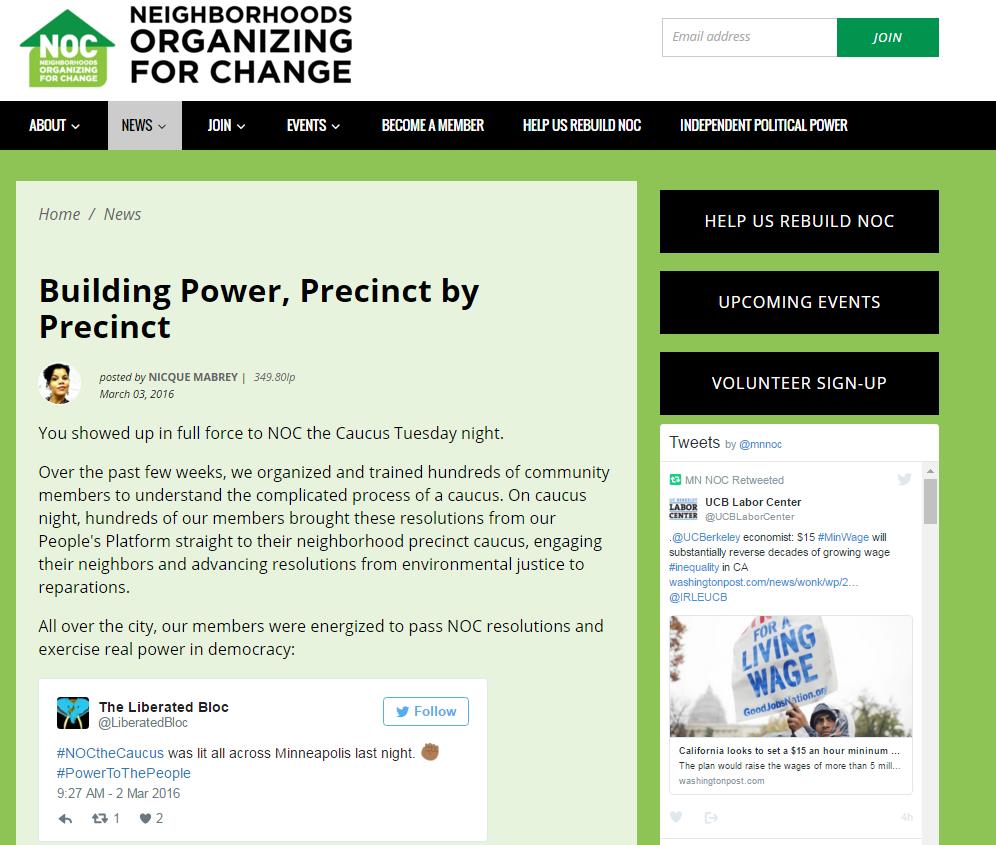 [Speaker Notes: Build support for organizing campaign, help with outreach, hold elected officials accountable, transparency

Good organizing and engagement strategy, results belong to the community
Good example of crowdsourcing data collection and use of social media

Advantage of being part of a larger center is that we can bring many resources to bear on an issue:
organizers, data viz and mapping people, student-led research (if any should out of this), …

Question for all of you: Where else can we apply this strategy?]
Thank you!
Jeff Matson
jmatson@umn.edu